The Big Picture: Fun Facts From The 2017 Survey of Counseling Psychology Programs
Sherry Rostosky, Ph.D. and Zakary Clements, B.S.
University of Kentucky
Laurie (Lali) McCubbin, Ph.D.
University of Louisville
Aaron Rochlen, Ph.D.
University of Texas, Austin

Presented at the CCPTP meeting San Antonio, TX on March 3, 2018
CCPTP Member Programs (N = 76)Complete data (N = 71)
*4 programs are planning to seek accreditation
[Speaker Notes: Again, thanks to you, we received completed surveys from 71 member programs and partially completed surveys from 5 additional programs. The vast majority of programs are APA accredited and 4 additional programs are in the process of seeking accreditation in the next few years.

Keep in mind that this survey targeted our CCPTP institutional members.  There are a few APA accredited programs who are not currently members and a few CCPTP member programs that are in the process of seeking accreditation.  For comparison, APA had 70 accredited counseling psychology complete the ARO for 2016-2017, which aligns with our data here.]
Doctoral Programs
[Speaker Notes: The majority of programs are in College’s of Ed.  The 30% are in Other Colleges including Psych departments in Arts and Sciences. Two programs are in two colleges or in a hybrid of COE and Psych (U of Maryland and U of Southern Mississippi)

*This question needs to be better worded next time.]
Fun Facts about Master’s Programs
21%  none 
45%  one master’s program
34% more than one master’s program

51% of programs prefer to admit students with a master’s degree
52% of programs give master’s degree in route to the doctoral degree
[Speaker Notes: 16 programs do NOT have a Masters program.
34 programs have ONE masters program


DCTs commented qualified their answers to whether they preferred to admit students who already had a masters by saying that regardless of a “preference” that they admitted both. (Look at these qualitative answers).]
Do you have a Master’s Program in?
Is your Master’s Program Accredited?

MPCAC (N = 6)
MCAC (N = 4)
CACREP (N = 8)
NASP (N = 2)
[Speaker Notes: Most programs (N = 65) have a least one master’s program. This was the menu of choices we offered on the survey, but some DCTs wrote in other (38.5%) master’s degrees including Correctional counseling, art therapy, Marriage and Family counseling, student affairs, Student personnel, career counseling, school psychology, Rehab counseling, sports psychology, Ed Psychology, Prevention Science, and I/O psychology.

We asked, “is your master’s program accredited…which was confusing for DCTs since they have multiple masters programs. It seems that most programs are NOT accredited (about 2/3 of the DCTs answered NO to the question). 

Counts/frequency: a. Mental Health counseling (35, 53.8%), b. School counseling (26, 40.0%), c. Counseling psychology (20, 30.8%), d. Counselor education (1, 1.5%), e. Other (25, 38.5%)]
[Speaker Notes: 34% (26 programs indicated that they do NOT have a specialty
About 41% indicated they have MORE than one specialty


Programs could choose up to 3 specialties. (How many chose more than one?)
Other specialties that DCTs listed included: (Look at the qual data on this question)


Counts/frequency: Behavioral Medicine (6, 7.3%), Integrated Behavioral health (17, 20.7%), Rural health (6, 7.3%), Children and adolescents (7, 8.5%), Family systems/therapy (3, 3.7%), Multicultural emphasis (47, 57.3%), Mindfulness/wellness/positive psychology (9, 11.0%), Other (17, 20.7%), Our program does not have any specializations or tracks (27, 32.9%)]
How much does your program emphasize each type of training?
[Speaker Notes: These questions were separate questions, so not surprisingly the majority of programs perceive they equally emphasize research and practice (60% rated each area a 4-5 right in the middle of the sacle).  

New time we might consider a semantic differential scale.

Research
Counts/frequency: 1 - Not a lot (3, 3.7%), 2 (4, 4.9%), 3 (13, 15.9%), 4 (27, 32.9%), 5 (23, 28.0%), 6 (11, 13.4%), 7 - Extremely (1, 1.2%) 

Practice
Counts/frequency: 1 - Not a lot (0, 0.0%), 2 (2, 2.4%), 3 (2, 2.4%), 4 (26, 31.7%), 5 (25, 30.5%), 6 (16, 19.5%), 7 - Extremely (11, 13.4%)]
[Speaker Notes: Look at the Fuscia line.  For all of these SoAs, the majority of programs provide a single, dedicated class to meet that requirements.
Requirements that programs are more likely to integrate across the curriculum are multicultural, ethics, research methods, and advanced integrative.

Feedback on this question was “single dedicated class” was problematic wording because sometimes programs have more than one class, for example in research methods.
Sometimes a section of a course is used to meet the requirement. So some programs have supervision and consultation in the same course, or cognitive and affective in the same course, and advanced integrative requirement is integrated in another course.]
Fun Facts: Program Support
Support distributed across several people
30% had to Justify the value of the training program to university administrators
[Speaker Notes: The 30% that had to justify the training program was equally split between R1 and other institutions.

Support: The majority of programs share administrative support with one or more other programs.

Counts/frequency: No Administrative Support (4, 4.9%), Administrative support is not centralized and is distributed across several people within the department or program (34, 42.0%), One administrative support staff member who manages your program in addition to at least two other programs within the department (30, 37.0%), One administrative support staff member who manages your program in addition to one other program in the department (8, 9.9%), One administrative support staff member who manages your program only (4, 4.9%), More than one administrative support staff members who manage your program only (1, 1.2%)]
Training Clinic Fun Facts
52% of programs have a Training Clinic
[Speaker Notes: A little more than half of our programs have their own training clinic. Yes (37, 52.1%), No (34, 47.9%) 
Of these, 61% have their own full-time clinic director and that person]
How is your Training Clinic Funded?
[Speaker Notes: Participants could check all that apply for this question.]
Students in Programs
[Speaker Notes: Much of this type of data is on our ARO and summarized for us and put on the Office of Program Consultation website. (check?)]
Student Fun(ding) Facts
Percentage Funded With Offer
Sources of Funding
[Speaker Notes: It appears that most programs are funding most of their students through RA, GA, and TA positions. 

For us, these are mostly positions outside of the program over which we have no control beyond our program having a good reputation for having good students who are desirable in these positions across campus. SPSS shows in 13 programs (18%) students do NOT receive funding with admission.  In 43 programs (61%) ALL students received funding with admission.  In between these polls, some but not all students receive funding with admission

Other qualitative comments on the funding questions was that students sometimes hold multiple assistantships or sources of funding.  Sometimes students get reclassified for in-state tuition toe help with their expenses. (Radford, NMSU)]
Fun FACTS
$12,736 average 9-month stipend per student Median = 13,171standard deviation = 5,996range = $0 - $31,000
89% programs offer 9-month/11% offer 12 month assistantships
49% of programs say insurance included
76% programs say full tuition waiver included
16% say University student fees included
[Speaker Notes: The question was:  What percentage of students in your program receive summer pay? Summer funding for students are not typical.

In 79 percent of programs, 50% or less of student get some summer funding. 
In Approximately 15% of programs, all students get funded through the summer.


Counts/frequency: 0% (11, 16.7%), 1-25% (30, 45.5%), 26-50% (11, 16.7%), 51-75% (5, 7.6%), 76-99% (5, 7.6%), 100% (4, 6.1%)]
More Fun Facts
Program requirements
14% of programs require applicants to submit a Psychology GRE score
46% of programs require students to have a minimum number of publications/presentations
1.3% of programs require students to apply for licensure after completing a Master’s degree.
[Speaker Notes: Required to apply for licensure after MS?
Counts/frequency: Yes (1, 1.3%), No (61, 80.3%), Not applicable (14, 18.4%)]
What type of Comprehensive or Qualifying Exam does your program require?
[Speaker Notes: DCTs wrote in “portfolio” type assessments that included formal case presentations (written/oral and sometimes including a taped session showing clinical competencies) ethics exams.  Sometime diss proposal was included as one of the “exams.”  Some exams include the internship essays, integrated assessment report, theoretical/world-view/identity reflection piece, research projects sometimes presented in a symposium.  Also one format was a “summer take home”

A few DCTs noted they give multiple choice-style comps (similar to EPPP)]
42% of programs require students to apply to accredited Internships only.
Fun Fact about Internship
33% OF PROGRAMS ENCOURAGE BUT DO NOT REQUIRE ACCREDITED INTERNSHIP.
[Speaker Notes: Note recent shift in internship imbalance.  
What do Programs tell their students about the consequences of doing an unaccredited program.
This is reported in our C-26 data.  Are there consequences to programs? 

Counts/frequency: APA accredited internships only (30, 41.7%), APA accredited internship strongly encouraged but not required (24, 33.3%), APA accredited and APPIC member sites only (6, 8.3%), APA accredited with option to petition non-accredited sites (9, 12.5%)]
Does Your Program Require a Minimum Number of Hours to Apply for Internship?
[Speaker Notes: We had more missing data on these questions.  About 56-66 DCTs responded to each of these. 

The majority of programs require that intern applicants have a minimum of 500 intervention hours. Fewer programs set limits for assessment hours, supervision hours, and minimum number of integrated reports. 

Average Intervention and Assessment Hours for Programs Counts/frequency: 
400-499 (4, 6.7%), 
b. 500-599 (10, 16.7%), 
c. 600-699 (17, 28.3%), 
d. 700-799 (10, 16.7%), 
e. 800-899 (8, 13.3%), 
f. 900-999 (2, 3.3%), 
g. 1000+ (9, 15.0%)]
Support/Resources for Students who do NOT Match Internship Sites
[Speaker Notes: Thankfully the internship imbalance has lifted so that this is perhaps less of an issue than it has been in recent years. In fact, several DCTs wrote in that they had this problem but if they did they would work out something with the student on an individual bases to find them an assistantship or get their tuition minimized or waived. It appears that programs don’t offer any guarantees to students, but when necessary, the program works with the student on solutions to that extra year.

However, it is interesting to know what programs do with a student who doesn’t match, and I’m not sure all these numbers help me know…so let’s see if we can figure this out together. 


When students don’t match, few programs charge tuition, but they also don’t pay/waive tuition and they don’t give stipends. (I’m assuming students don’t have funding for that extra year to reapply?).  

Some programs do allow students to continue taking practicum or in some cases extra classes.]
Faculty Fun(ding) Facts
99% Travel
25% Professional Memberships
36% CEUs/Professional Development
22% Licensure Fees
38%  receive teaching credit for offering supervision


26% receive teaching credit for serving as a research mentor
Fun Fact

Counseling Psychology
Faculty Meetings per academic year


Range 3-32
Mean = 13 
Median =10; SD = 6;
Teaching Load
[Speaker Notes: Three programs meet weekly.
Three programs meet informally and then rarely for official meetings.
DCTs also noted in the qualitative comments that their faculty  had a longer “retreat” once a year.]
How many grants in the past 5 years have your faculty received?
Grants
Grant Amounts
[Speaker Notes: More missing data on these questions, not surprisingly!  These are hard for DCT to answer. (N=66 and 56).  


Some feedback on this question about grant amounts was that faculty got grants that ranged from 500 dollars to 3Million!]
Percentage of Programs Receiving Grants from These Sources  in the Past 5 Years:
[Speaker Notes: The question was “what types of external funding have your program faculty secured in the last 5 years. 

For all 58 programs that responded: Counts/frequency: a. Private sector (33, 56.9%), b. Federal grants (52, 89.7%), c. State grants (16, 27.6%), d. Other (21, 36.2%)]
APA Annual Report 					87%
C-26 Data 								84%
Internship 								72%
APA Self-study 							62%
Social/Professional Development Events for Students 								27%
Admissions 								25%
Comprehensive Exams 				20%
Practicum 								17%
Faculty Hiring							3%
What is on Your To-Do List?
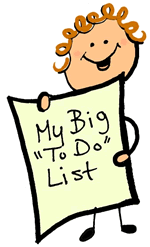 [Speaker Notes: We got feedback bout how this question was worded, which was “which of these tasks are your sole responsibility”.  Often the DCT “manages” or “oversees” the task but gets help with it from other faculty or delegates certain aspects.  So DCTS suggested that on the next survey we ask “what percentage of these tasks fall to the DCT.”]
DCT Position Accommodations
[Speaker Notes: Look at the qualitative data on the details for these accommodations

Reduced Teaching Load
Most DCTs who get a course release get 1 course off.
34 DCTs reported that they got 1 course release.  20 DCTs reported they got 2 course release.
(Also 1 DCT gets 4 courses off)

Own Travel Budget
23 DCTs listed travel budgets that appear to be separate from CCPTP conference.  These ranged from 900 to 3000 dollars.

Summer Salary
22 DCTs reported receiving summer stipends ranging from $500 to 9,000.  Another 3 DCTS reported getting 1 or 2 months salary.

Stipend20 DCTs reported that they get a stipend.  
These ranged from 1,000 to 18,000. 
Modal response (1) was 2-5K. 

Financial Compensation
6 DCTs get a percentage of their base salary (4-25%)]
Additional Support for DCT Position
[Speaker Notes: Eight DCTs have an associate DCT
29DCTs get partial funding for CCPTP
48 DCTs get coverage of all CCPTP expenses]
DCT 
Fun Facts
39% Full Prof
46% Associate Prof
8% Assistant Prof
7% Non-Tenure Track
[Speaker Notes: Counts/frequency: 72 DCTs responded: Full Professor (28, 38.9%), Associate Professor (33, 45.8%), Assistant Professor (6, 8.3%), Non-Tenure Track Professor (5, 6.9%)]
How MANY Program Faculty are in their First or Second Year as DCT?
Answer: 21
DCT NON-TRIVIAL PURSUITS